“통계”
 - 2018 통계논란 검토 V1.0 -
2018.8.30

Jason, Min
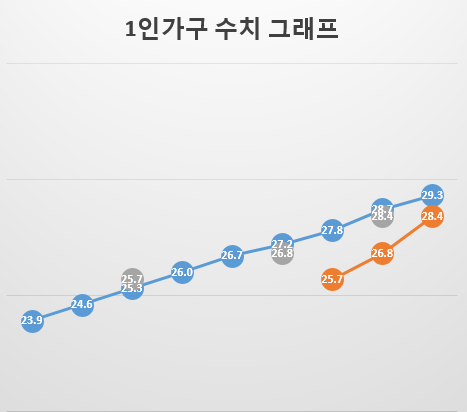 정보왜곡
추정
추정
추정
추정
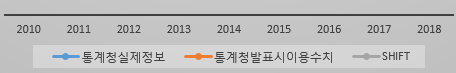 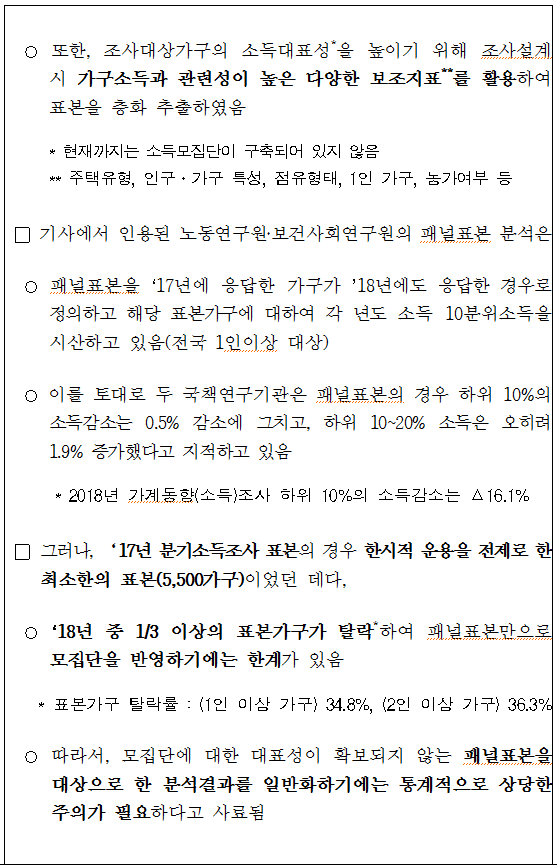 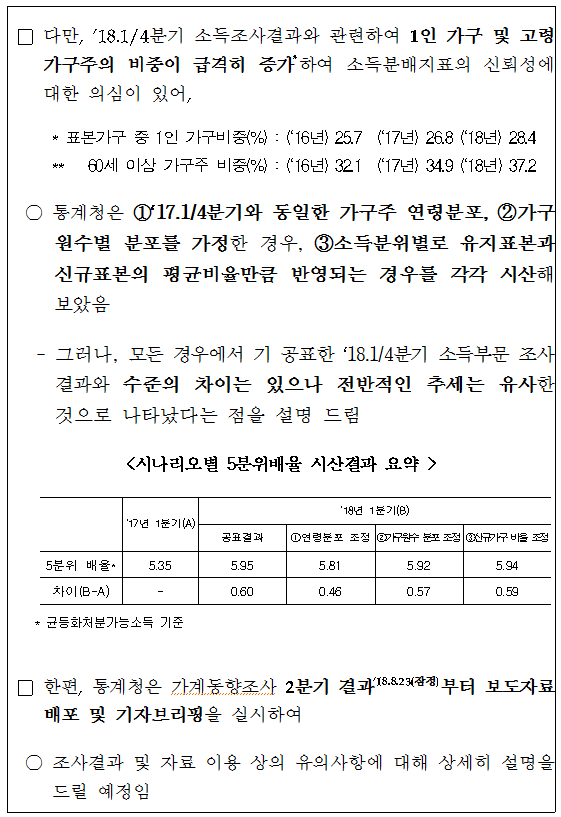 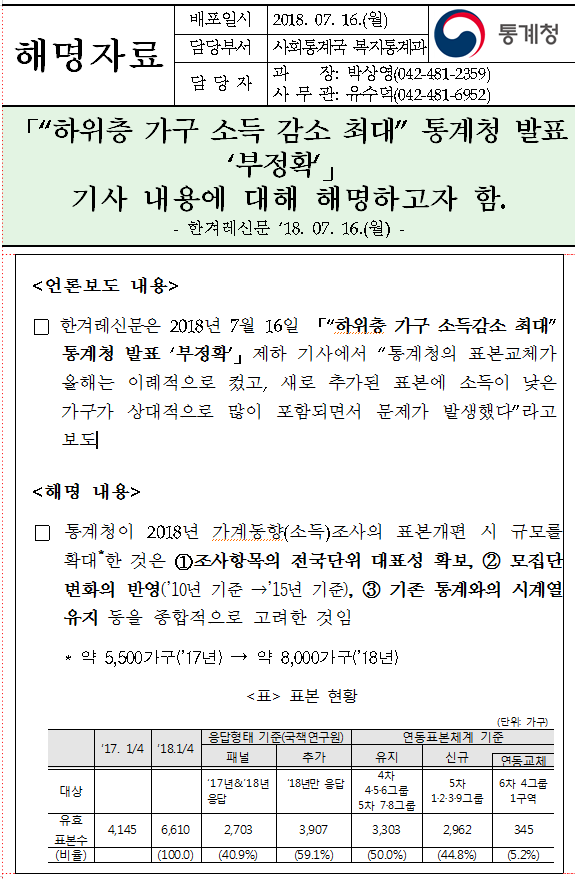 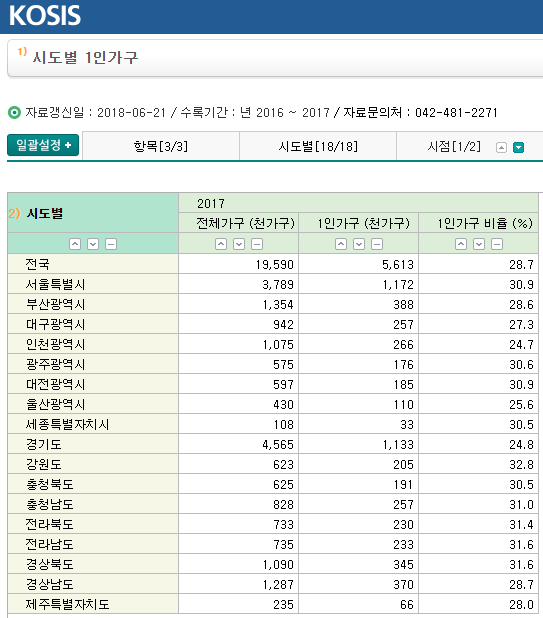 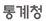 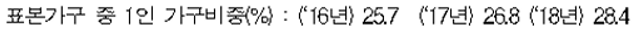 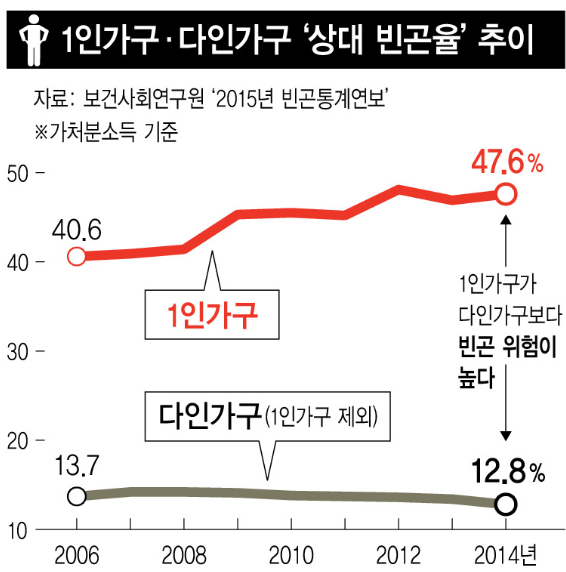 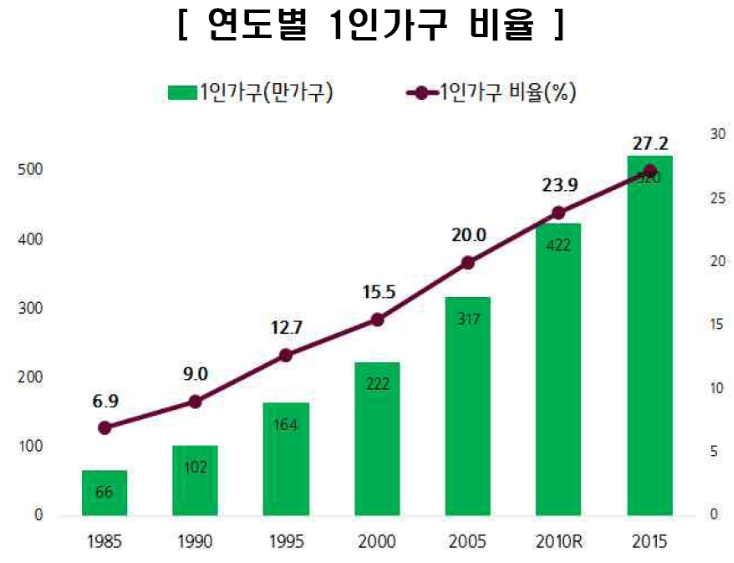 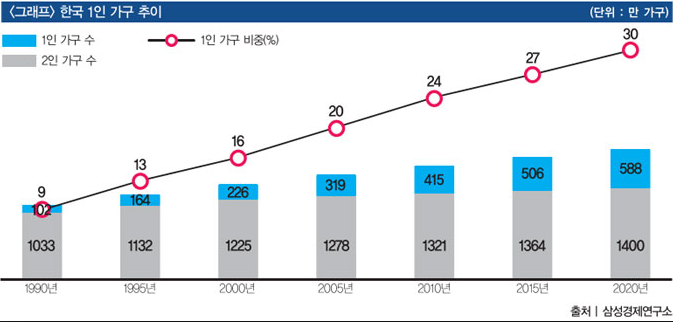 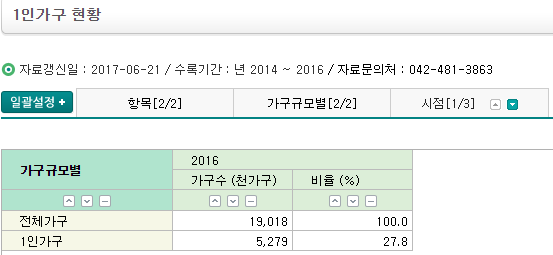 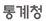 http://www.hani.co.kr/arti/PRINT/784278.html
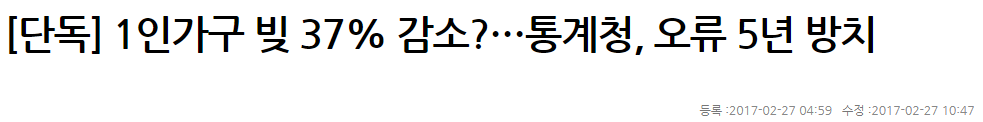 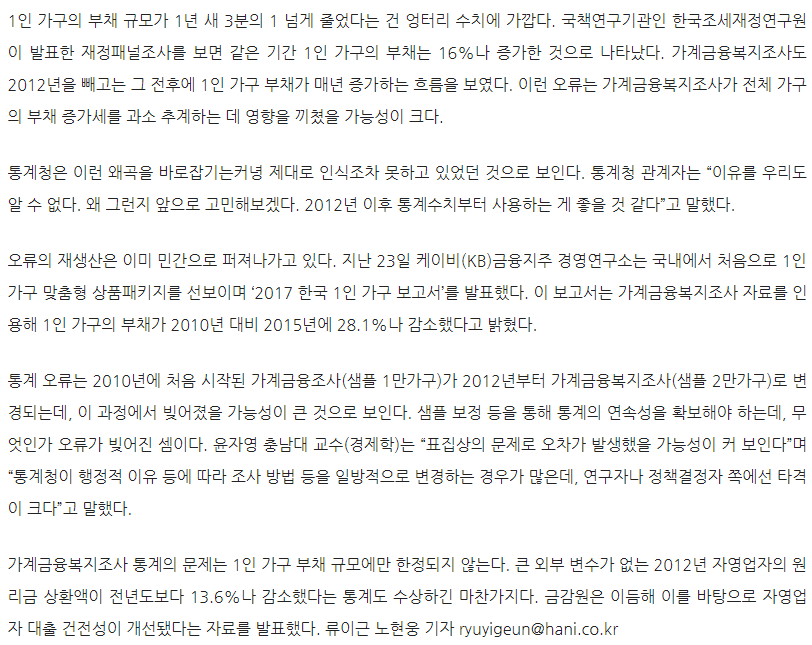 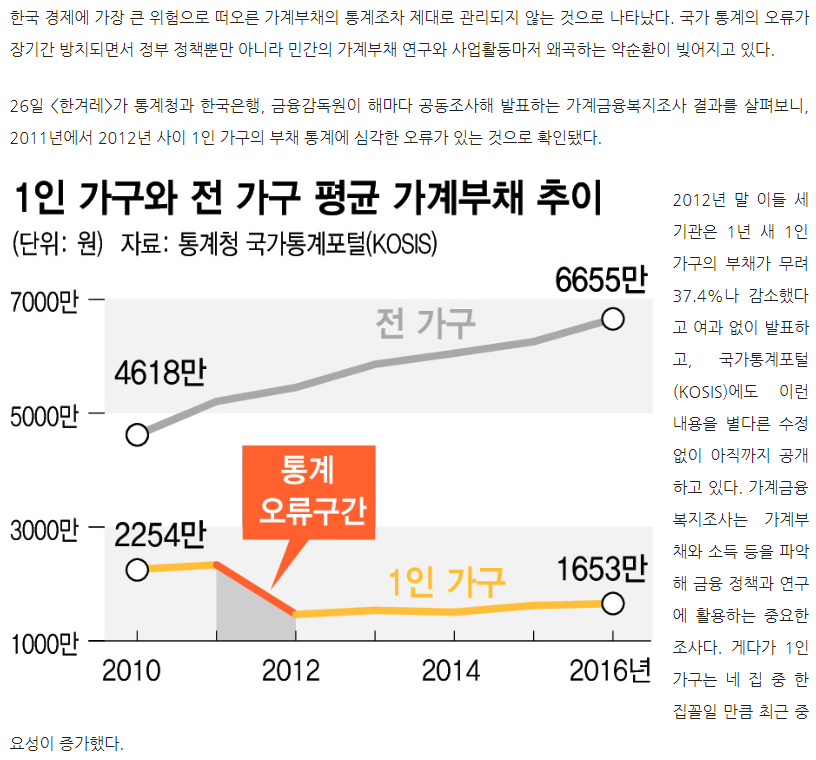 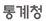 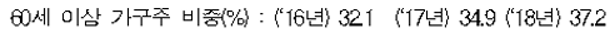 http://www.hani.co.kr/arti/PRINT/784278.html
2018
2017
2016
2015
2014
2013년 2월 25일 
박근혜 
제18대 대통령 취임
2013
2012
2011
2010
2009
2008년 2월 25일 
이명박 
제17대 대통령 취임
2008
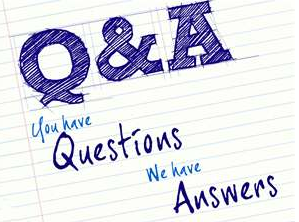 “만약 당신이 미래를 꿈꾸지 않거나 지금 기술개선을 위해 노력하지
  않는다면 그건 곧 낙오되고 있는 것이나 마찬가지 입니다.”

 그윈 쇼트웰(Gwynne Shtwell, SpaceX CEO, COO)
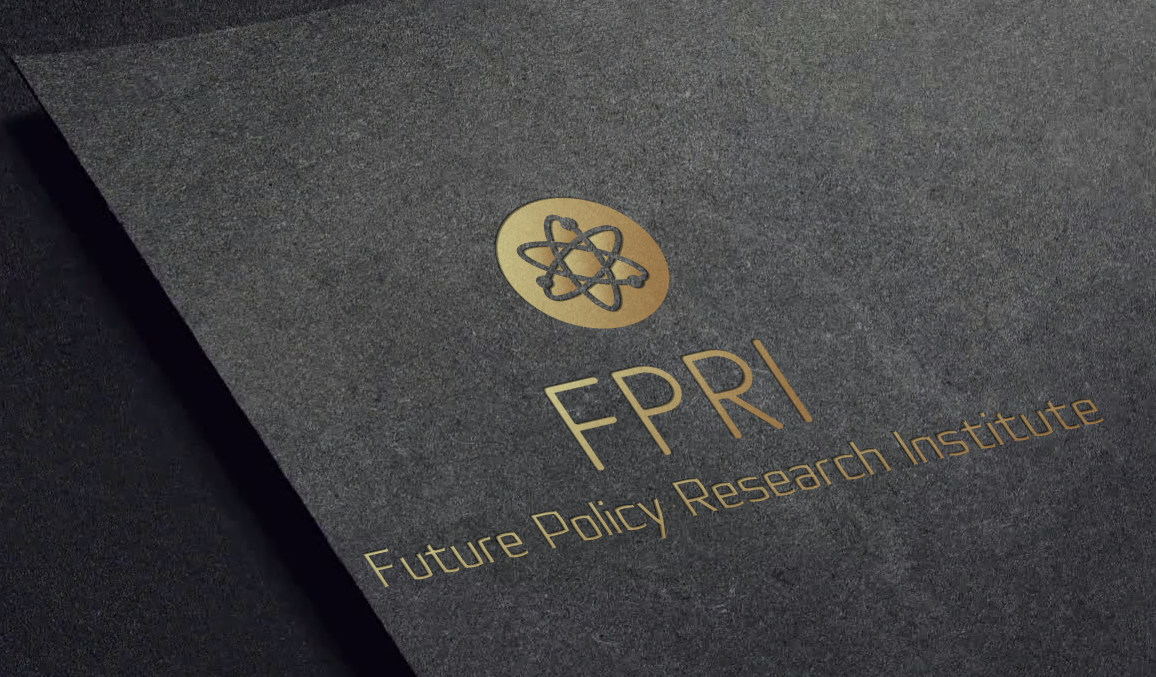 감사합니다

(facebook.com/sangshik, mikado22001@yahoo.co.kr)